Marry Christmas
By.Miryam
From.Germany
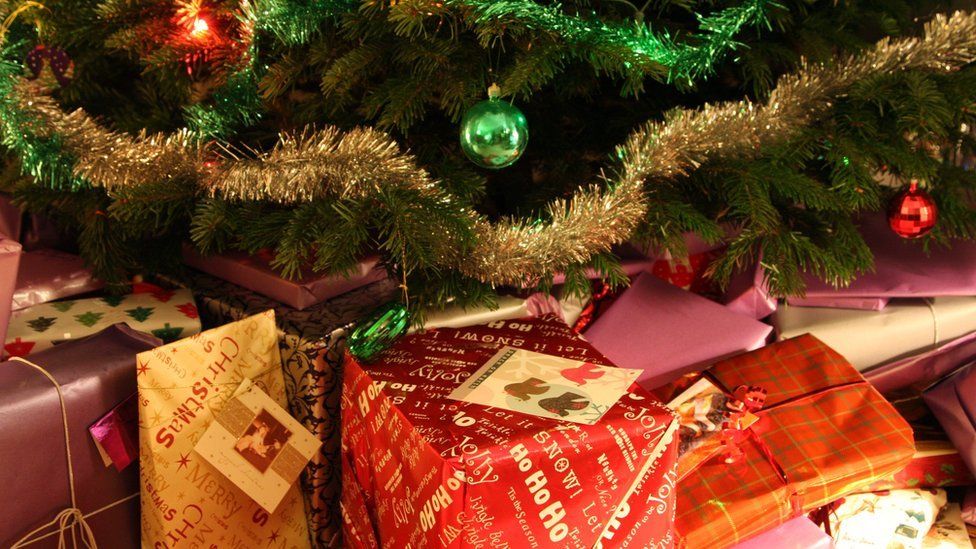 Wishing you and your loved ones a blessed Christmas.
And a Happy New Year
Personally, I don't celebrate Christmas, but I'm at home during the holidays, chilling or doing something with friends.